William Stallings Computer Organization and Architecture6th Edition
Chapter 14
Instruction Level Parallelism
and Superscalar Processors
What is Superscalar?
Common instructions (arithmetic, load/store, conditional branch) can be initiated and executed independently
Equally applicable to RISC & CISC
In practice usually RISC
Why Superscalar?
Most operations are on scalar quantities (see RISC notes)
Improve these operations to get an overall improvement
General Superscalar Organization
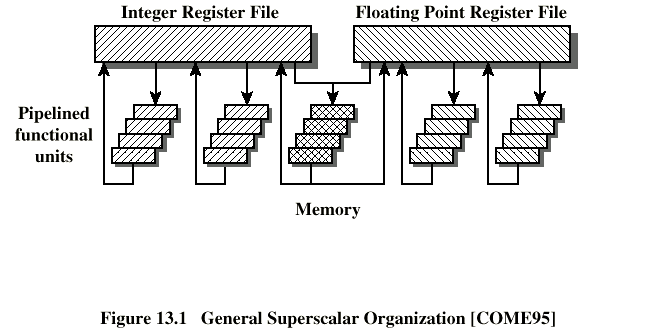 Superpipelined
Many pipeline stages need less than half a clock cycle
Double internal clock speed gets two tasks per external clock cycle
Superscalar allows parallel fetch execute
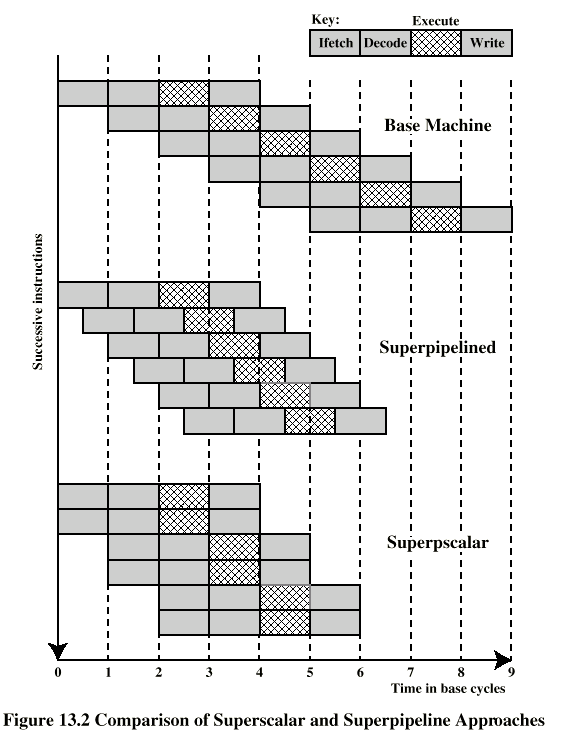 Superscalar vSuperpipeline
Limitations
Instruction level parallelism
Compiler based optimisation
Hardware techniques
Limited by
True data dependency
Procedural dependency
Resource conflicts
Output dependency
Antidependency
True Data Dependency
ADD r1, r2 (r1 := r1+r2;)
MOVE r3,r1 (r3 := r1;)
Can fetch and decode second instruction in parallel with first
Can NOT execute second instruction until first is finished
Procedural Dependency
Can not execute instructions after a branch in parallel with instructions before a branch
Also, if instruction length is not fixed, instructions have to be decoded to find out how many fetches are needed
This prevents simultaneous fetches
Resource Conflict
Two or more instructions requiring access to the same resource at the same time
e.g. two arithmetic instructions
Can duplicate resources
e.g. have two arithmetic units
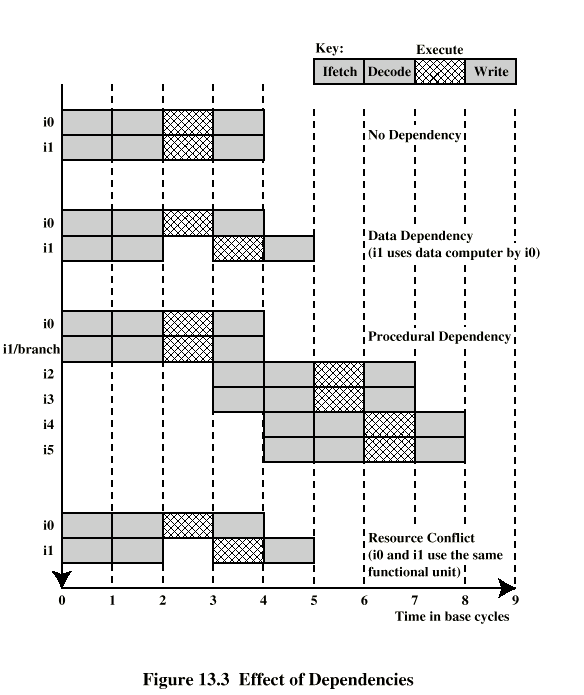 Effect of Dependencies
Design Issues
Instruction level parallelism
Instructions in a sequence are independent
Execution can be overlapped
Governed by data and procedural dependency
Machine Parallelism
Ability to take advantage of instruction level parallelism
Governed by number of parallel pipelines
Instruction Issue Policy
Order in which instructions are fetched
Order in which instructions are executed
Order in which instructions change registers and memory
In-Order Issue In-Order Completion
Issue instructions in the order they occur
Not very efficient
May fetch >1 instruction
Instructions must stall if necessary
In-Order Issue In-Order Completion (Diagram)
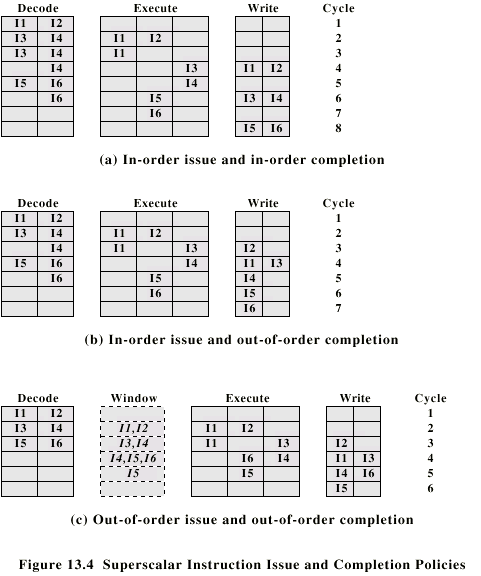 In-Order Issue Out-of-Order Completion
Output dependency
R3:= R3 + R5; (I1)
R4:= R3 + 1;   (I2)
R3:= R5 + 1;   (I3)
I2 depends on result of I1 - data dependency
If I3 completes before I1, the result from I1 will be wrong - output (read-write) dependency
In-Order Issue Out-of-Order Completion (Diagram)
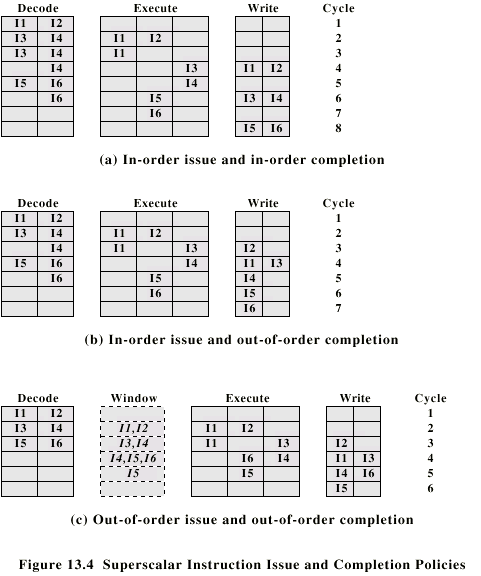 Out-of-Order IssueOut-of-Order Completion
Decouple decode pipeline from execution pipeline
Can continue to fetch and decode until this pipeline is full
When a functional unit becomes available an instruction can be executed
Since instructions have been decoded, processor can look ahead
Out-of-Order Issue Out-of-Order Completion (Diagram)
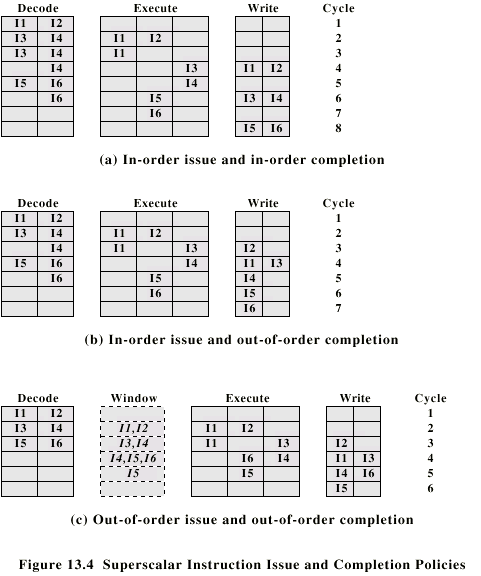 Antidependency
Write-write dependency
R3:=R3 + R5;  (I1)
R4:=R3 + 1;    (I2)
R3:=R5 + 1;    (I3)
R7:=R3 + R4;  (I4)
I3 can not complete before I2 starts as I2 needs a value in R3 and I3 changes R3
Register Renaming
Output and antidependencies occur because register contents may not reflect the correct ordering from the program
May result in a pipeline stall
Registers allocated dynamically
i.e. registers are not specifically named
Register Renaming example
R3b:=R3a + R5a    (I1)
R4b:=R3b + 1        (I2)
R3c:=R5a + 1        (I3)
R7b:=R3c + R4b    (I4)
Without subscript refers to logical register in instruction
With subscript is hardware register allocated
Note R3a R3b R3c
Machine Parallelism
Duplication of Resources
Out of order issue
Renaming
Not worth duplication functions without register renaming
Need instruction window large enough (more than 8)
Branch Prediction
80486 fetches both next sequential instruction after branch and branch target instruction
Gives two cycle delay if branch taken
RISC - Delayed Branch
Calculate result of branch before unusable instructions pre-fetched
Always execute single instruction immediately following branch
Keeps pipeline full while fetching new instruction stream
Not as good for superscalar
Multiple instructions need to execute in delay slot
Instruction dependence problems
Revert to branch prediction
Superscalar Execution
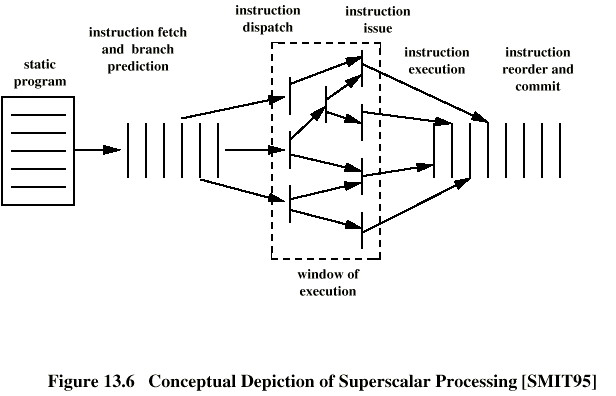 Superscalar Implementation
Simultaneously fetch multiple instructions
Logic to determine true dependencies involving register values
Mechanisms to communicate these values
Mechanisms to initiate multiple instructions in parallel
Resources for parallel execution of multiple instructions
Mechanisms for committing process state in correct order
Pentium 4
80486 - CISC
Pentium – some superscalar components
Two separate integer execution units
Pentium Pro – Full blown superscalar
Subsequent models refine & enhance superscalar design
Pentium 4 Block Diagram
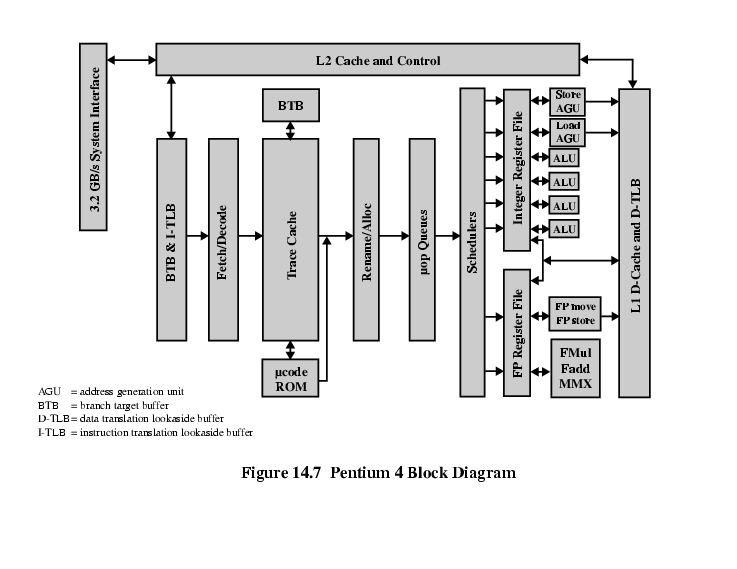 Pentium 4 Operation
Fetch instructions form memory in order of static program
Translate instruction into one or more fixed length RISC instructions (micro-operations)
Execute micro-ops on superscalar pipeline
micro-ops may be executed out of order
Commit results of micro-ops to register set in original program flow order
Outer CISC shell with inner RISC core
Inner RISC core pipeline at least 20 stages
Some micro-ops require multiple execution stages
Longer pipeline
c.f. five stage pipeline on x86 up to Pentium
Pentium 4 Pipeline
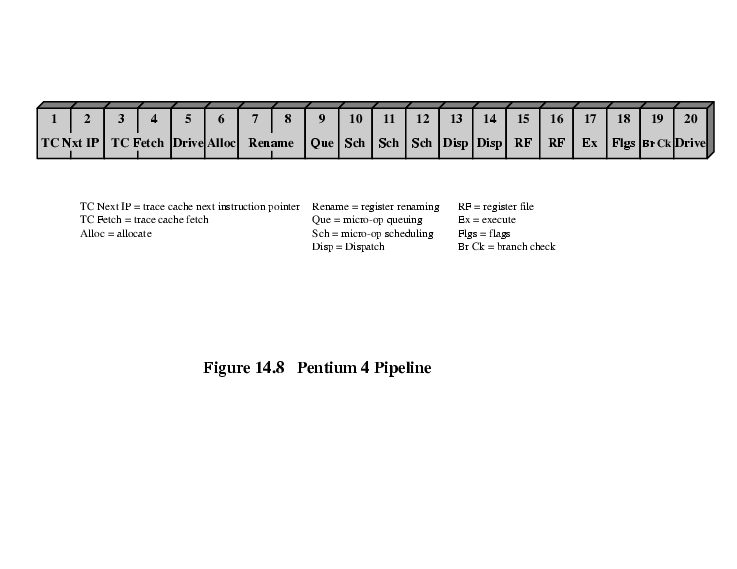 Pentium 4 Pipeline Operation (1)
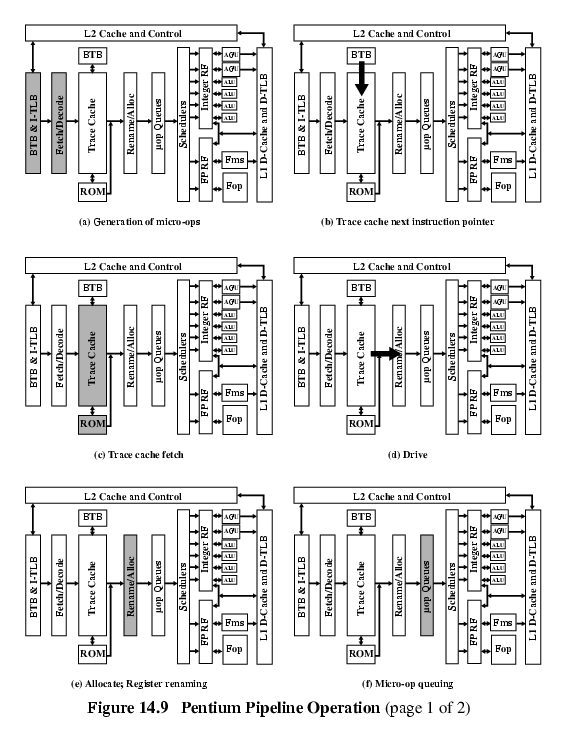 Pentium 4 Pipeline Operation (2)
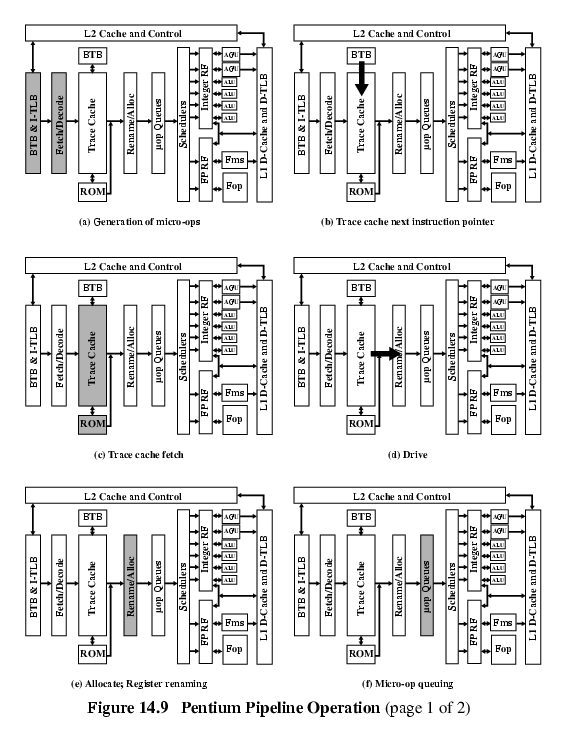 Pentium 4 Pipeline Operation (3)
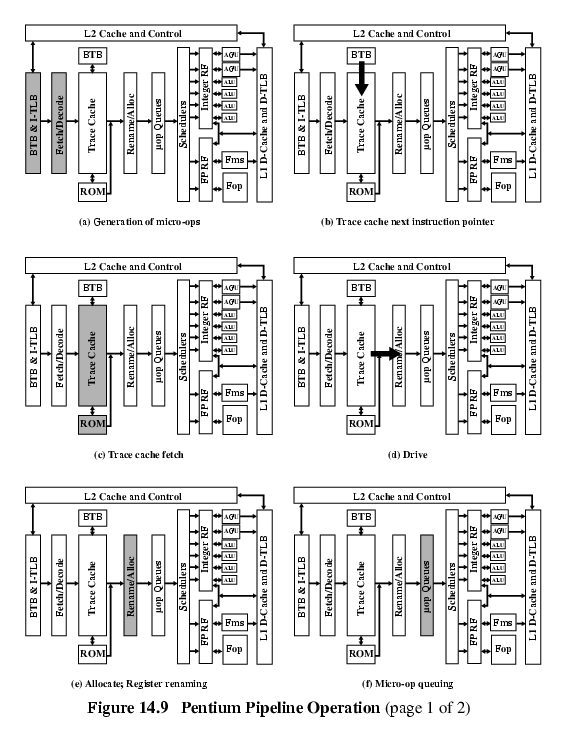 Pentium 4 Pipeline Operation (4)
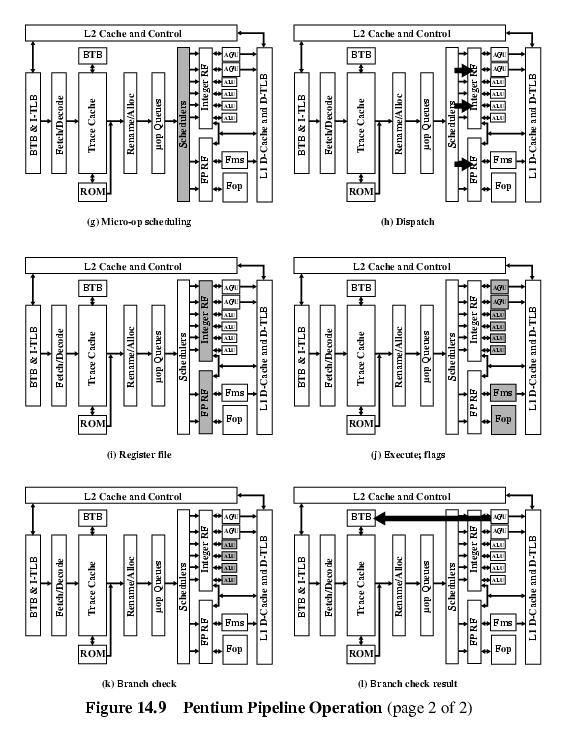 Pentium 4 Pipeline Operation (5)
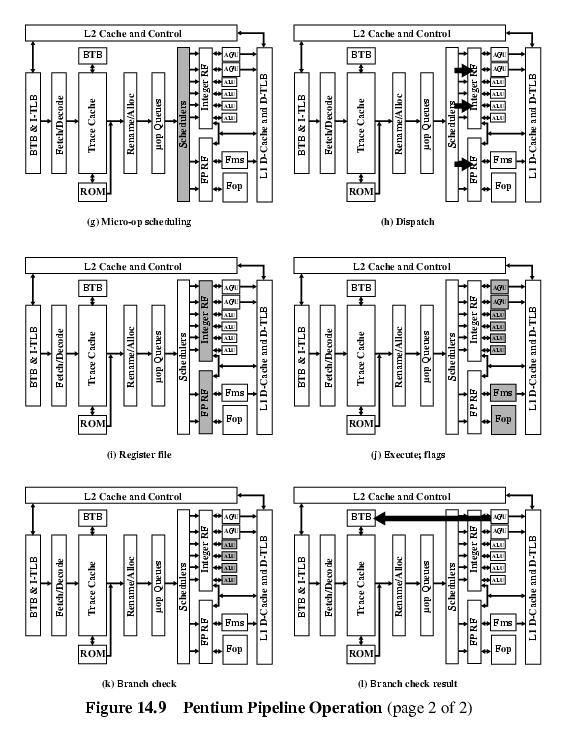 Pentium 4 Pipeline Operation (6)
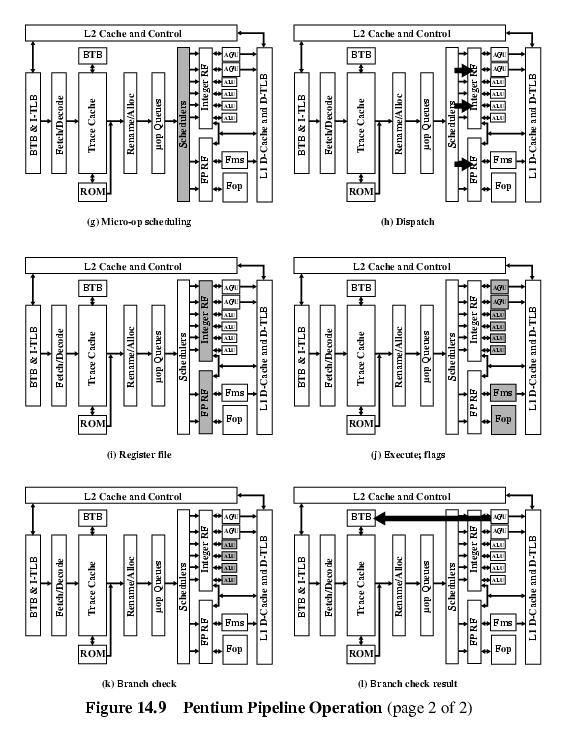 PowerPC
Direct descendent of IBM 801, RT PC and RS/6000
All are RISC
RS/6000 first superscalar
PowerPC 601 superscalar design similar to RS/6000
Later versions extend superscalar concept
PowerPC 601 General View
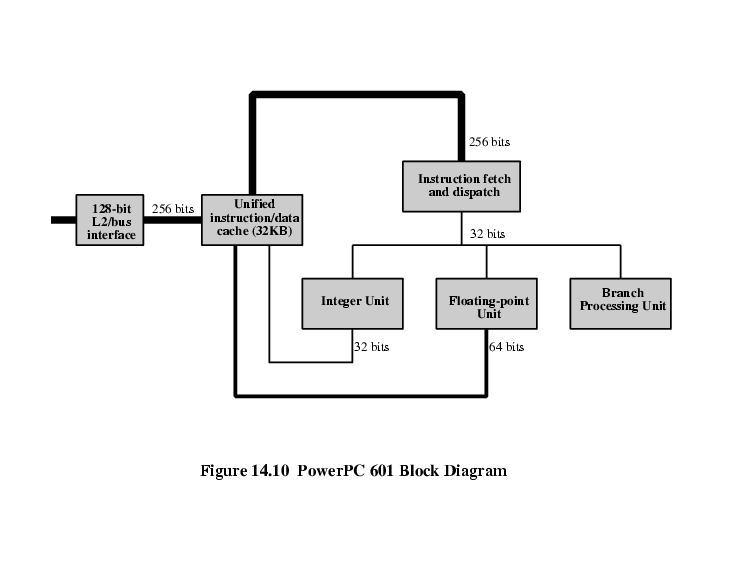 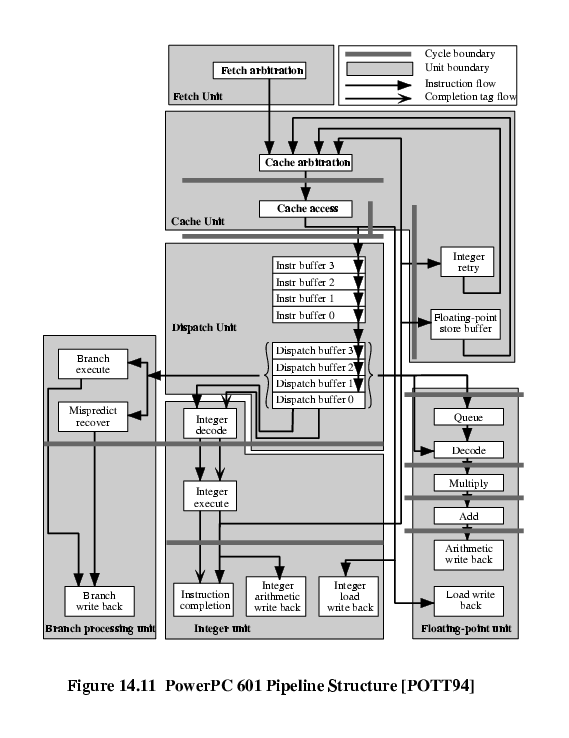 PowerPC 601 Pipeline Structure
PowerPC 601 Pipeline
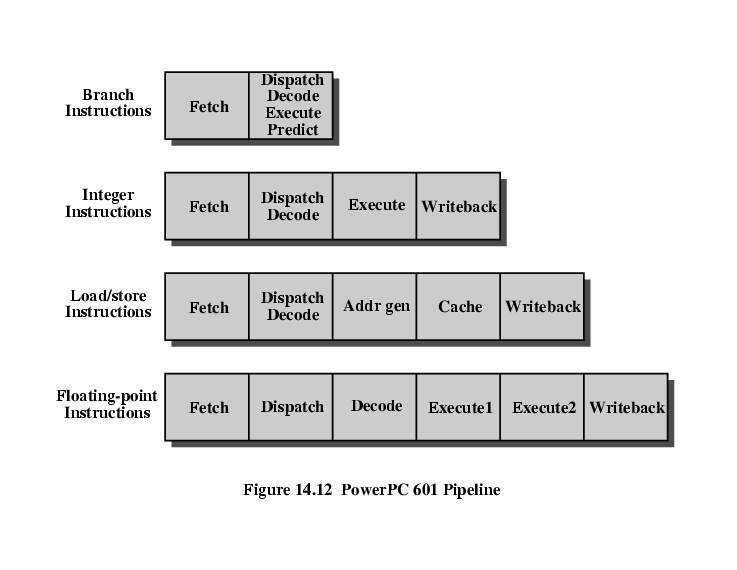 Required Reading
Stallings chapter 14
Manufacturers web sites
IMPACT web site
research on predicated execution